ИСТОРИЯ  ВОЗНИКНОВЕНИЯ И  РАЗВИТИЯ НАСТОЛЬНОГО  ТЕННИСА ЗА РУБЕЖОМ  И  В  РОССИИ
Автор – Мосин Андрей Олегович
Педагог дополнительного образования 
Дома детского творчества «Олимп»
Выборгского района Санкт-Петербурга
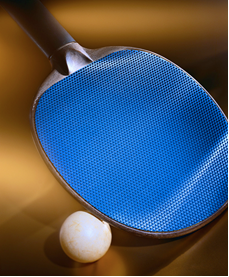 «Если римские виды спорта утомляют вас — и вам нравятся греческие, играйте в мяч!» — писал Гораций.
Первая игра в мяч руками 
через ленту.
Сведения о развитии настольного тенниса очень противоречивы. И по сей день остается загадкой, кто же является подлинным родоначальником этой игры. Одни считают, что игра с ракеткой и мячом зародилась в Англии, другие настаивают на том, что рождению этой увлекательной игры мы обязаны Японии или Китаю. Однако японские и китайские историографы спорта подобное утверждение опровергают.
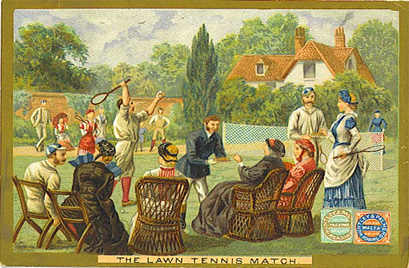 Игра 
в лаун-
теннис
Из публикации давних лет известно, что в 1874 году англичанин Вальтер Клоптон из Вингфильда разработал правила новой, довольно похожей на современный теннис, игры, которую он назвал сферистикой. Через год правила сферистики были усовершенствованы, игра получила новое название — лаун-теннис (от слова «lawn», что по-английски означает «лужайка») или просто — теннис.
Игра в мяч Фолис
Приблизительно в те же времена была распространена похожая игра – Фолис, в которой перебрасывался полый шар величиной с детскую головку. Вместо ракеток использовались специальные надетые на руку щиты.
История пинг-понга
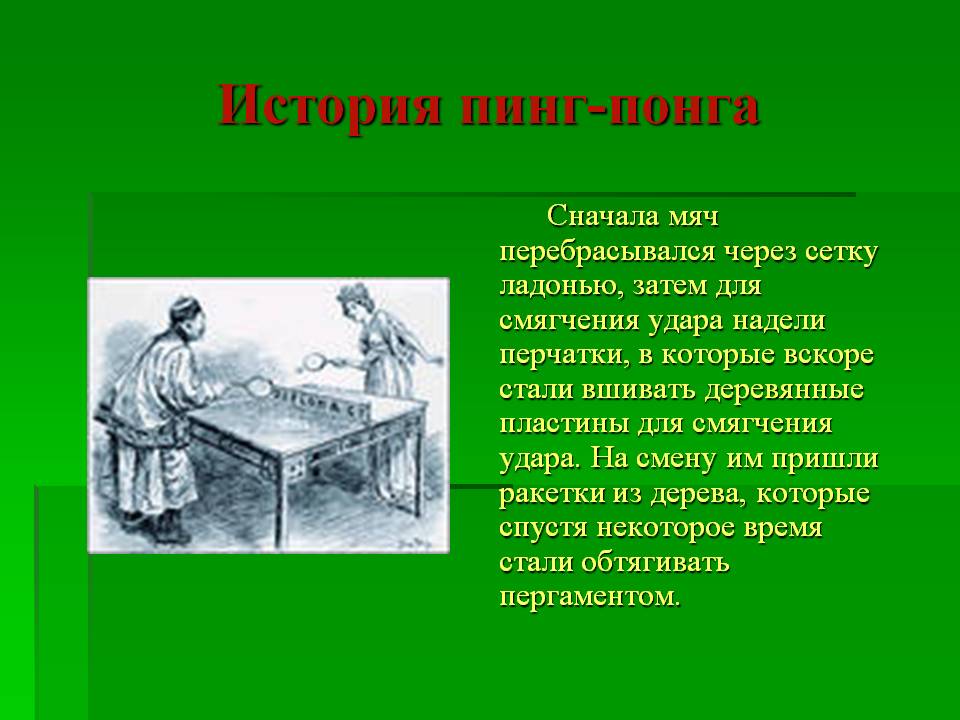 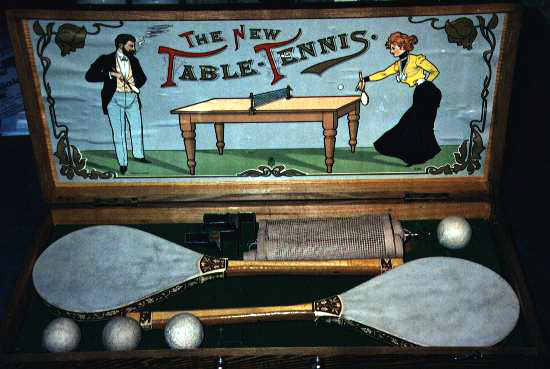 набор для игры 
в настольный теннис
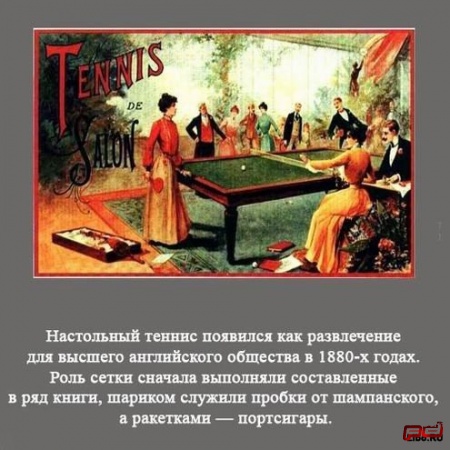 Первый президент международной федерации настольного тенниса
 
Айвор Монтегю 

Ivor Montgu 
(1904-1984)
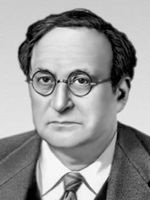 Чемпионы по настольному теннису

Ричард Бергман –игрок защитного амплуа 
и 
Нориказу Фуджи  атакующий игрок
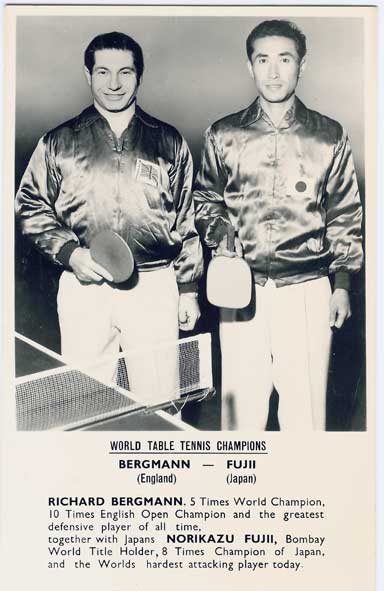 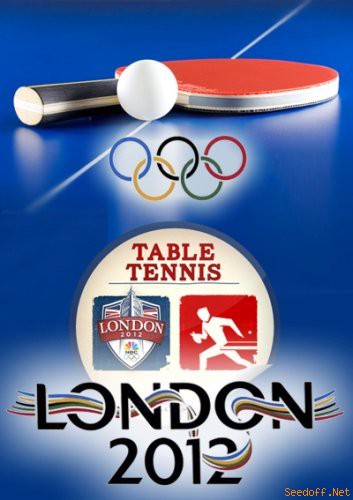 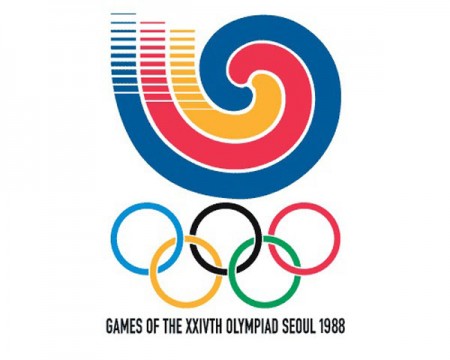 В 1988 году на Олимпийских играх в Сеуле настольный теннис становится олимпийским видом спорта.
Можно и так играть…
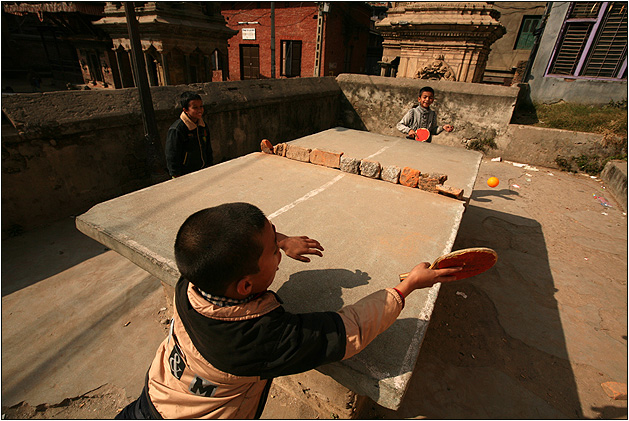 Офисный вариант
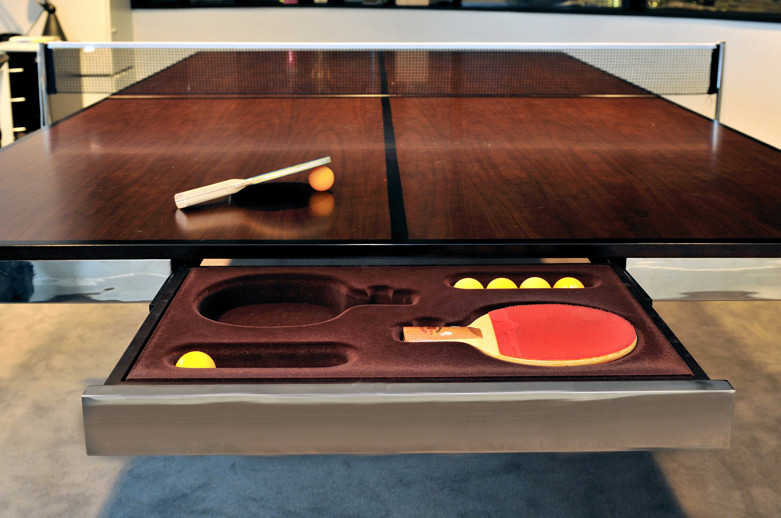 На тренировке 2013 год…
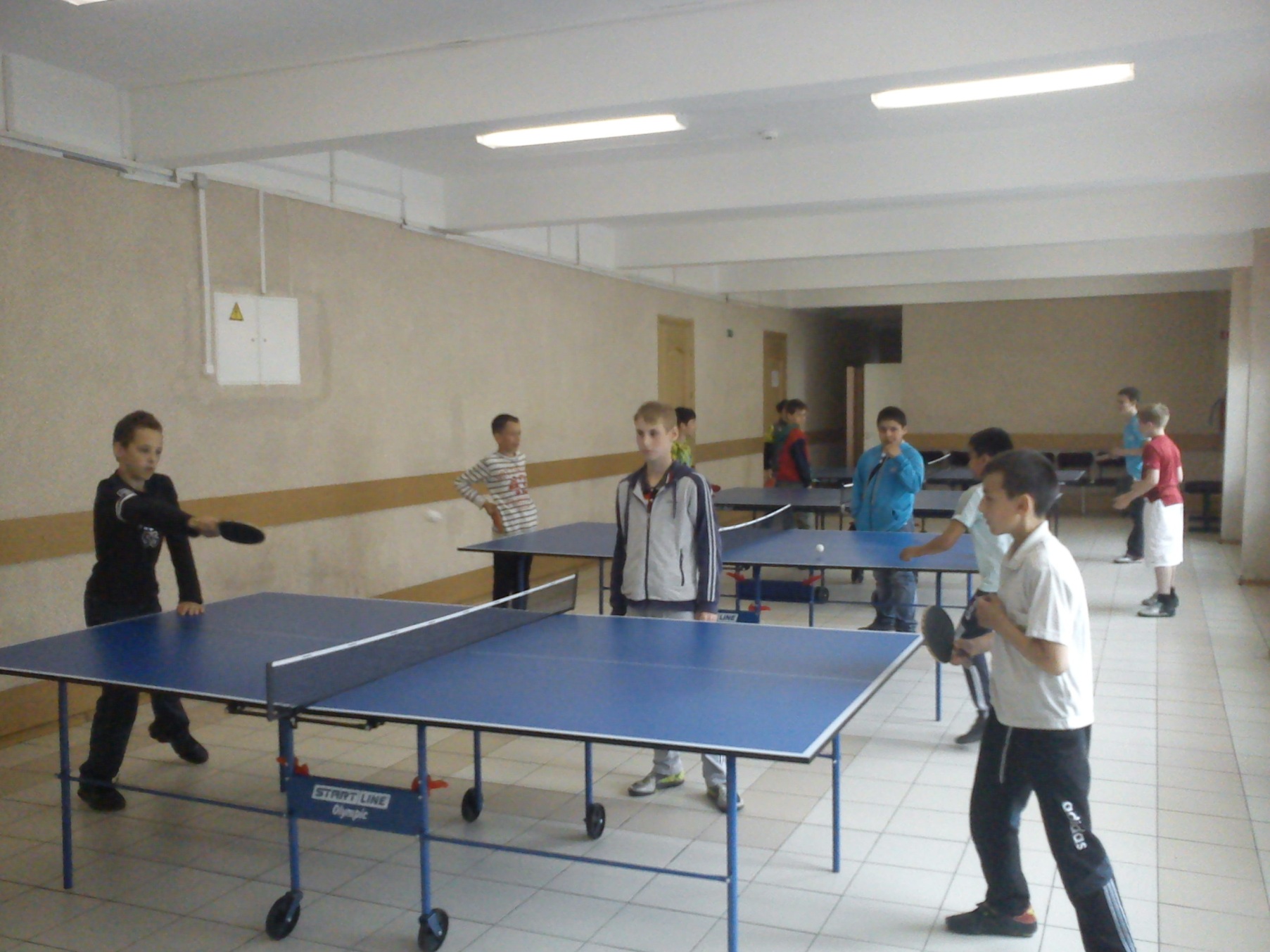